DO IT FOR THE GRANGE
Clean – Up Event
Come along and have some fun
A great opportunity to meet other residents and make new friends
Mayor Wendy Randall will be opening the event which will involve
Litter picking 
Sweeping 
Planting bulbs
Kids love litter picking
www.facebook.com/thegrangedaventry/
http://yourgrange.co.uk/
Clean For The Queen
Keep Britain Tidy
Saturday March 5th @2pm
The Pike & Eel - Tamar Square
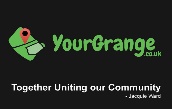 Grange Community
Tel: 07592054206